Г.Б.О.У.Д.О.Д.Д.Т. «СОВРЕМЕННИК»
  ОБЪЕДИНЕНИЕ «НАРОДНОЕ ТВОРЧЕСТВО»



                    
        КУКЛА «БАРЫНЯ»






 ПЕДАГОГ ДОПОЛНИТЕЛЬНОГО ОБРАЗОВАНИЯ
            АЛЕКСЕЕВА МАРГАРИТА АЛЕКСЕЕВНА
ТВОРЧЕСКИЙ ПРОЭКТ
ПО ИЗГОТОВЛЕНИЮ КУКЛЫ




               «БАРЫНЯ»




      СКЮТТЕ ВАРЯ 10 ЛЕТ
УЧАЩАЯСЯ ОБЪЕДИНЕНИЯ
 «НАРОДНОЕ ТВОРЧЕСТВО»
НАМ РАЗДАЛИ ФИГУРКИ ИЗ ПАПЬЕ-МАШЕ,
МНЕ ДОСТАЛАСЬ МАТРЕШКА ИЗ НЕЕ
Я РЕШИЛА СДЕЛАТЬ КУКЛУ «БАРЫНЮ».
ДЛЯ ЭТОГО МНЕ ПОНАДОБИЛАСЬ
БЕЛАЯ КРАСКА, ЦВЕТНАЯ ТКАНЬ, НИТКИ,
 ИГОЛКА И БУСЕНКИ.
ПОКРЫЛА ФИГУРКУ БЕЛОЙ КРАСКОЙ, ПОКА ОНА СОХНЕТ
 ПОДБИРАЮ ТКАНЬ ДЛЯ СВОЕЙ БУДУЩЕЙ КРАСАВИЦЫ
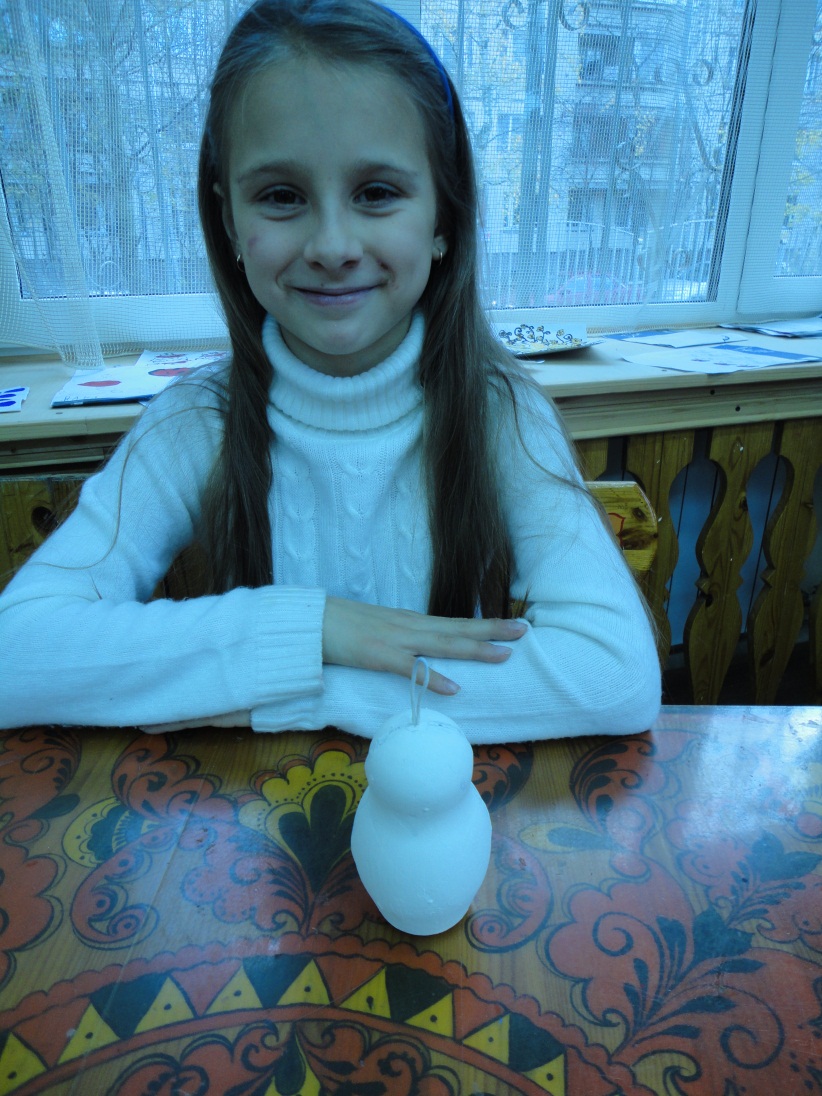 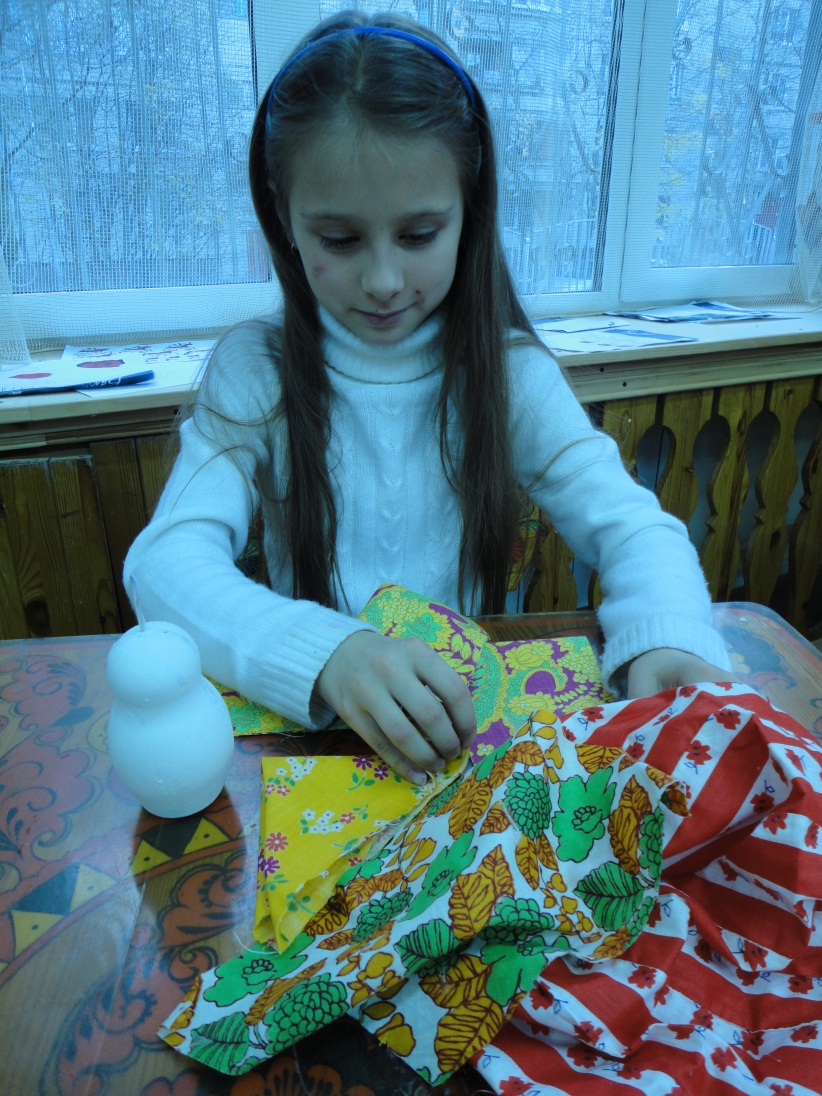 1
Э
Т
А
П
ПОДОБРАЛА ТКАНЬ, ДЕЛАЮ ГРУДЬ НА ОСНОВЕ ВЕПСКОЙ КУКЛЫ
НА ЗАНЯТИЯХ И В ЭКСПЕДИЦИЯХ МЫ НАУЧИЛИСЬ ЕЕ ДЕЛАТЬ
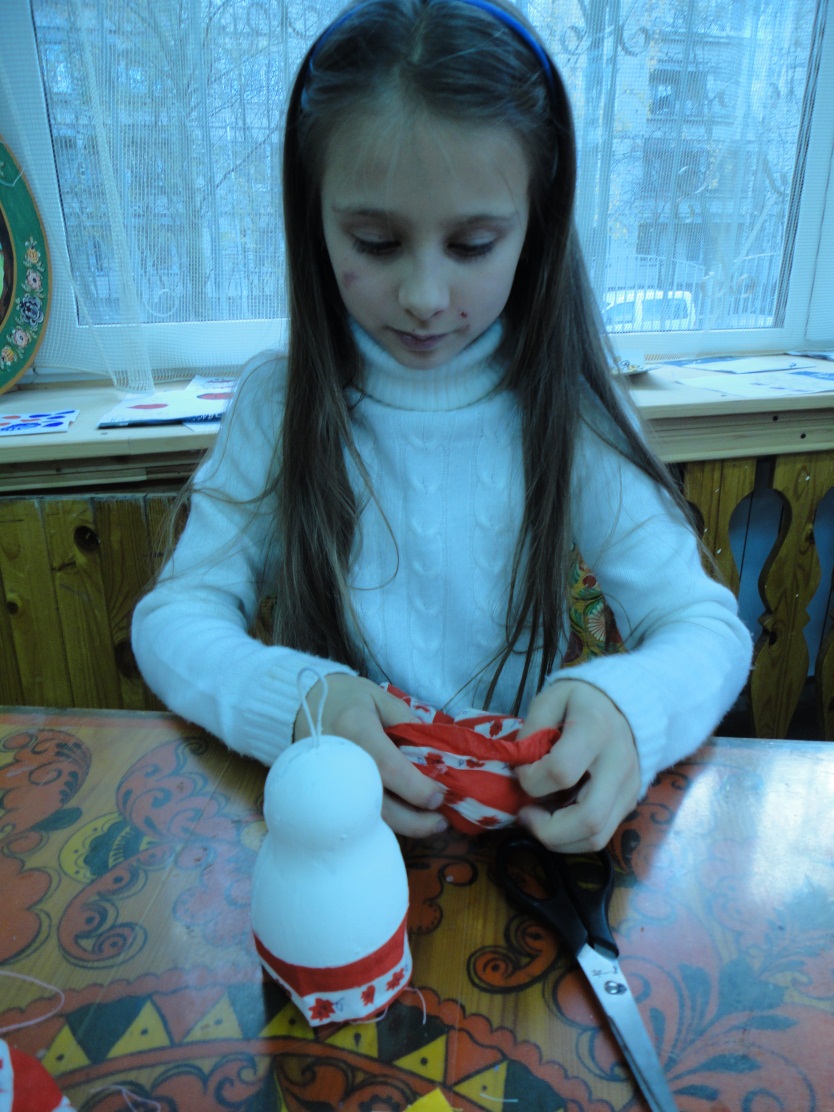 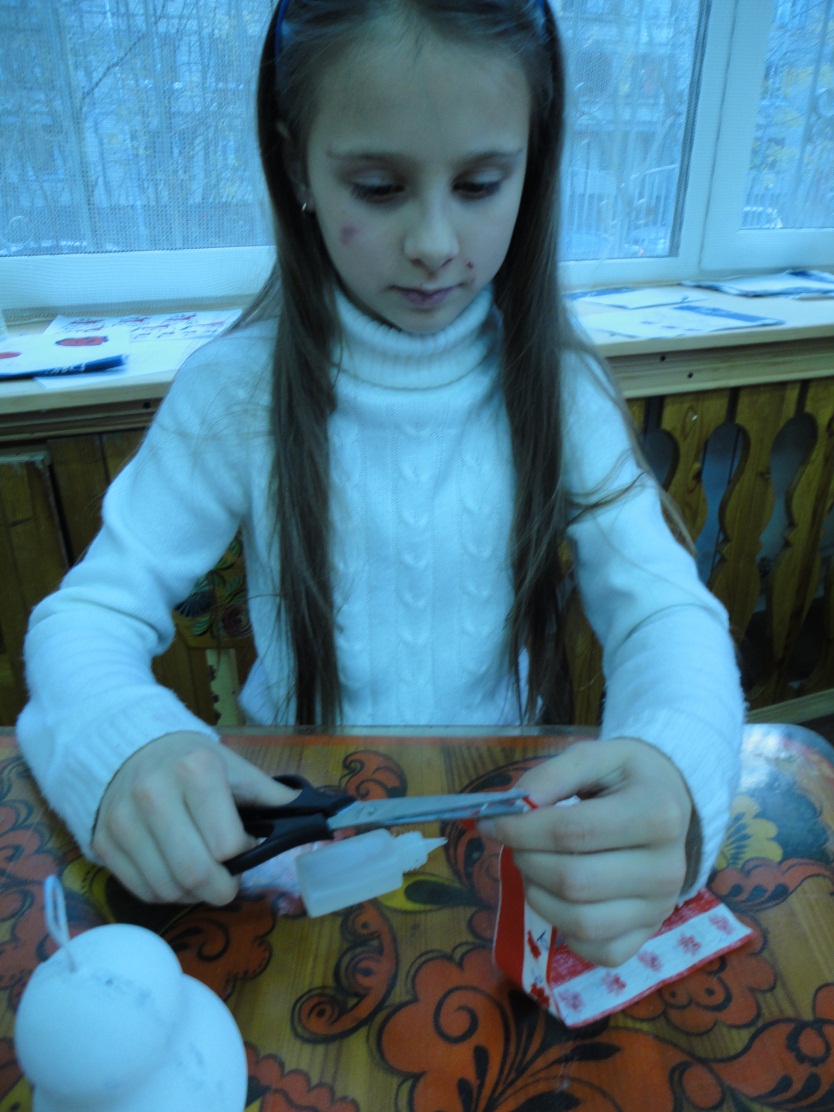 2
Э
Т
А
П
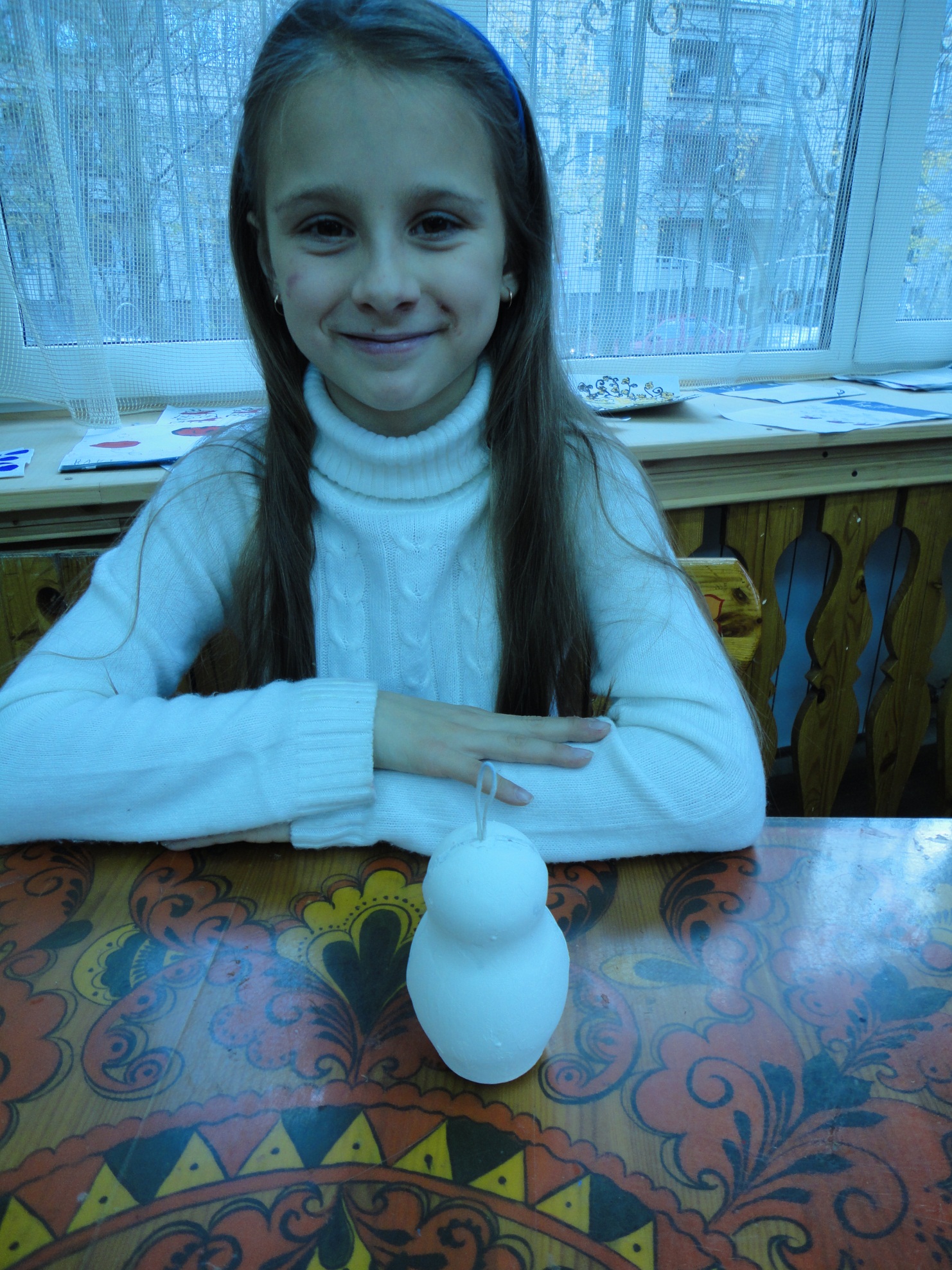 КАЖЕТСЯ ПОЛУЧИЛОСЬ НЕ ПЛОХО
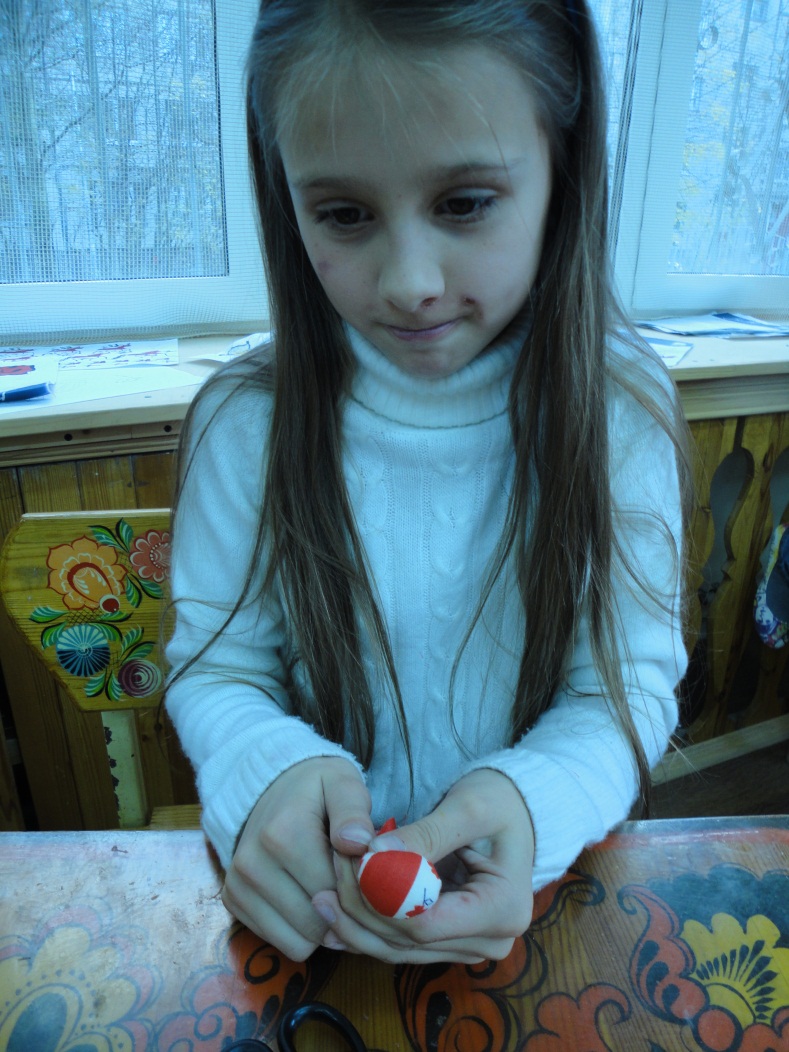 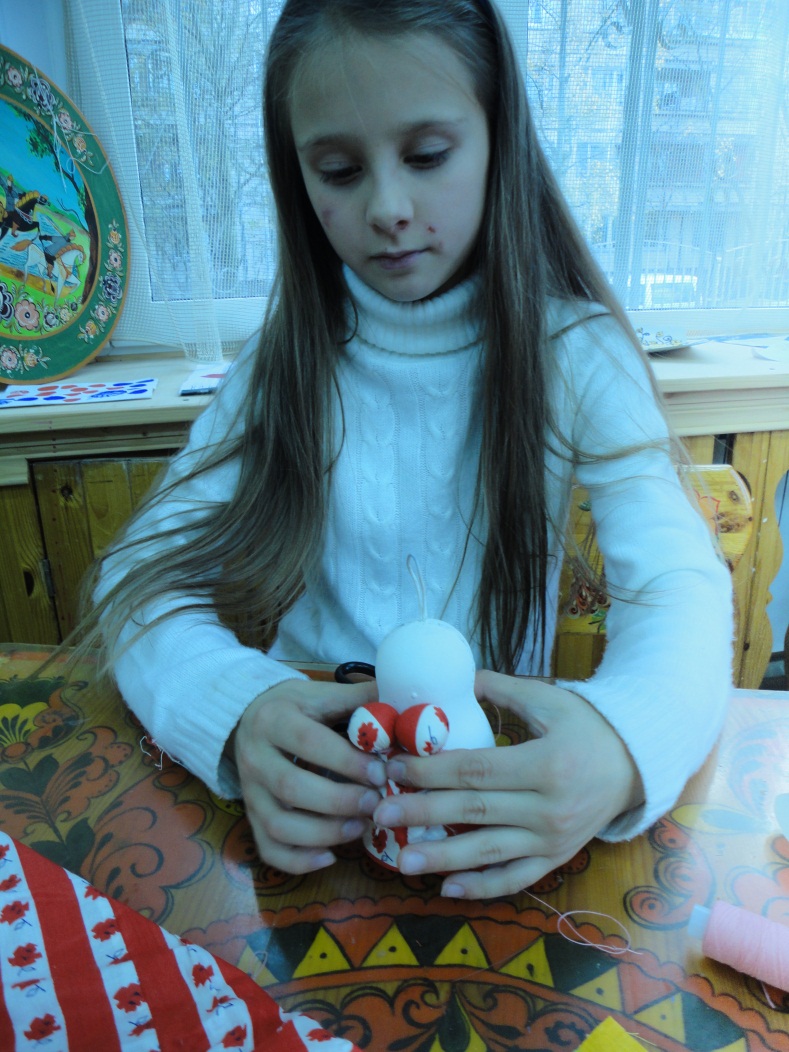 ПОДУМАЮ НАД ЮБКОЙ И ЦВЕТОВОЙ ГАММОЙ,
ВОТ И ИГОЛКА ПРИГОДИЛАСЬ
3 ЭТАП
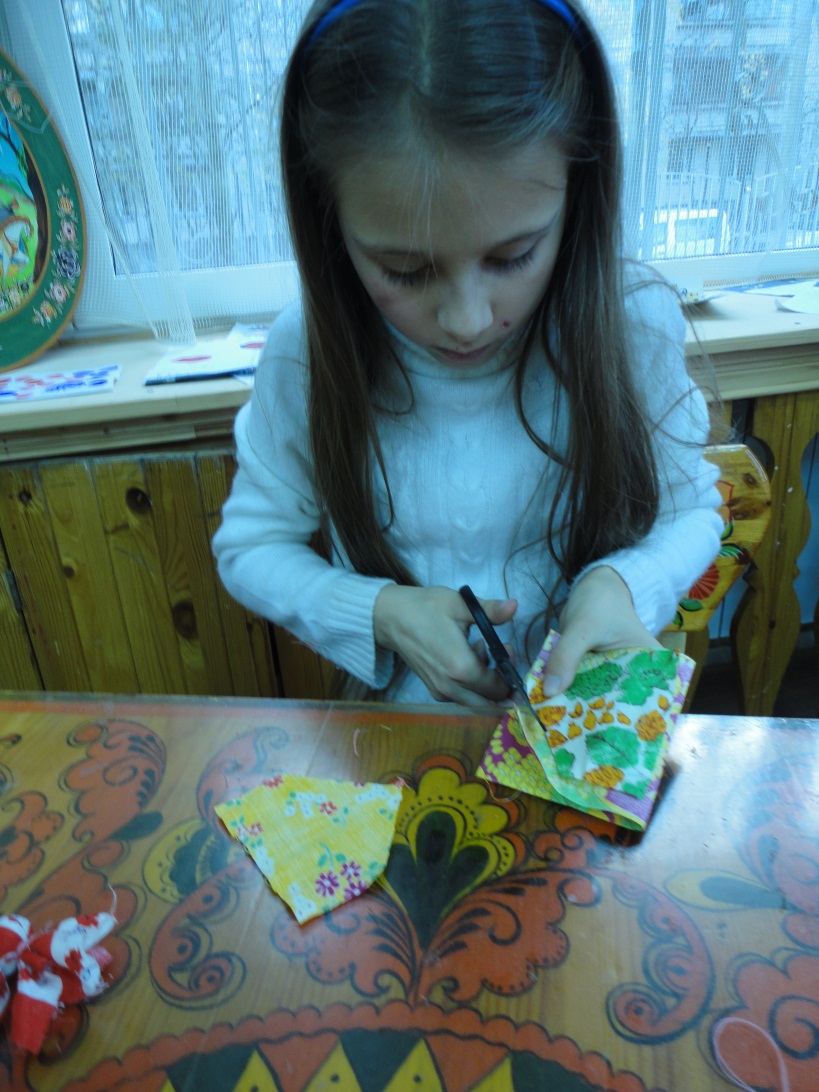 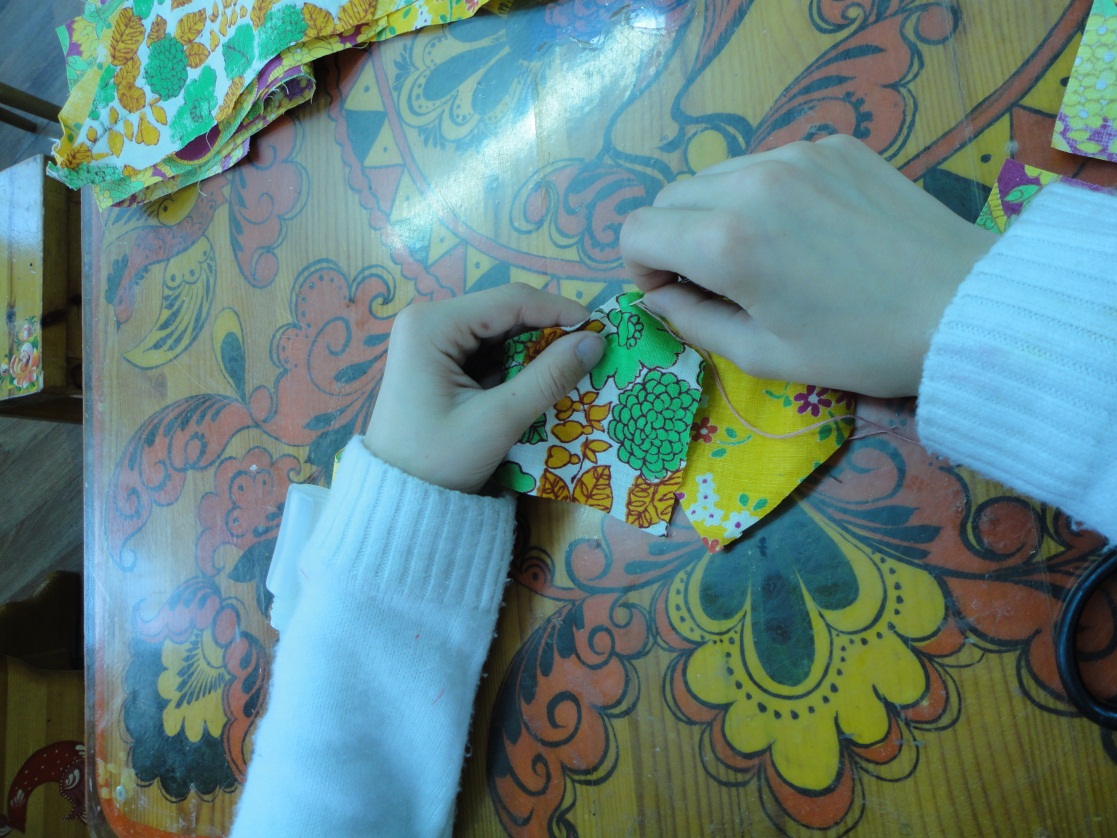 ЛОСКУТОЧКИ ТКАНИ СОБРАЛА НА ОДНУ НИТКУ,
ЗАТЯНУЛА И ПРИМЕРИЛА НА КУКЛУ
4 ЭТАП
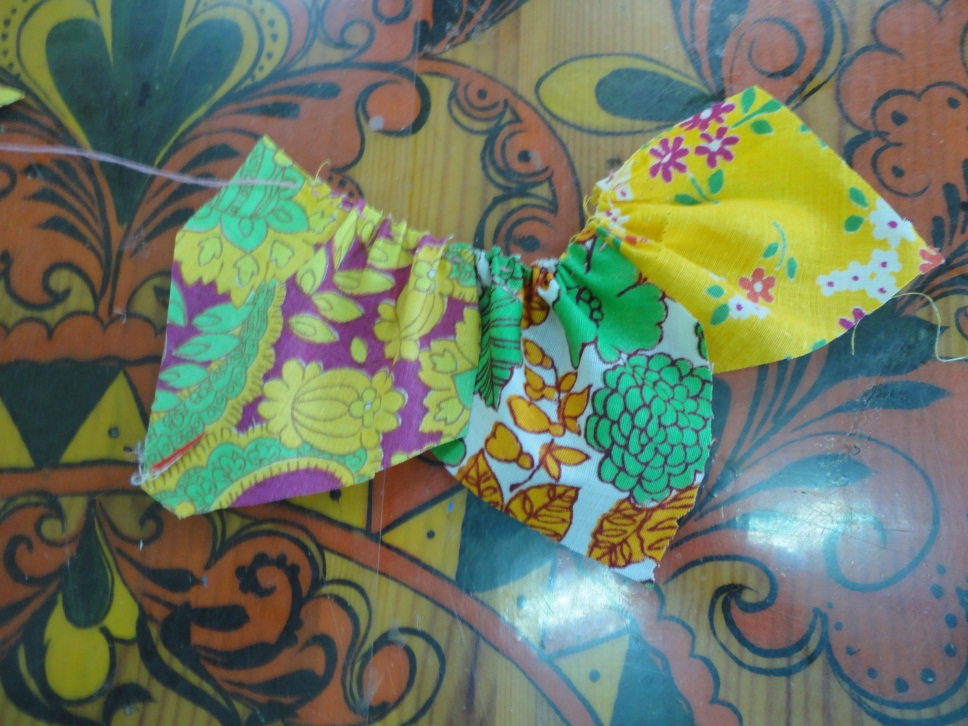 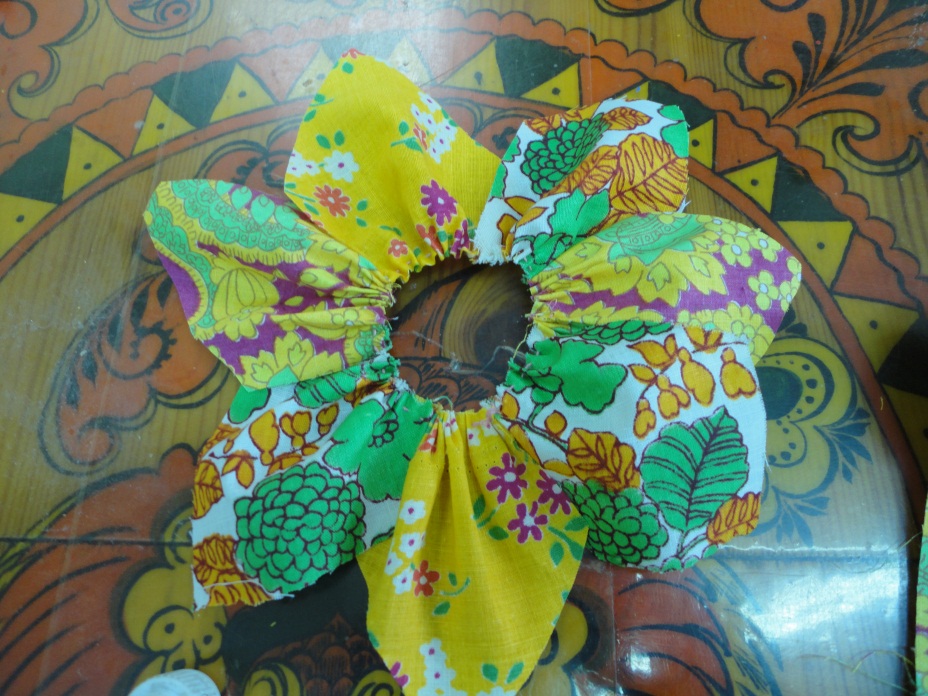 СКРУЧУ РУЧКИ, ВНУТРИ БЕЛАЯ ТКАНЬ,
                     СВЕРХУ ЦВЕТНАЯ
5 ЭТАП
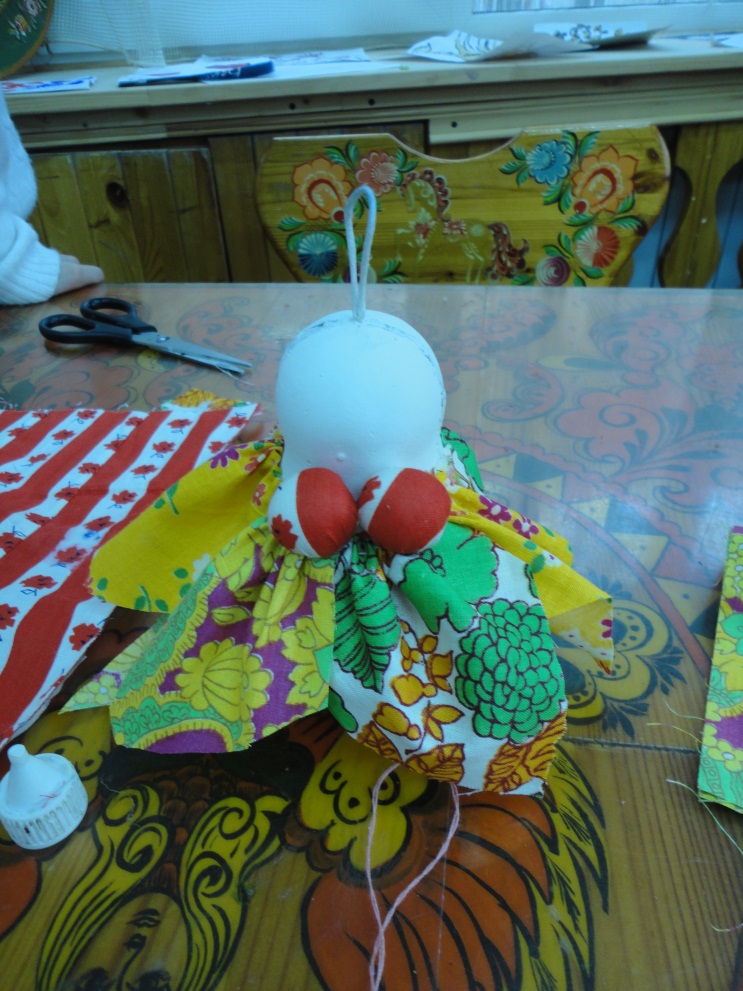 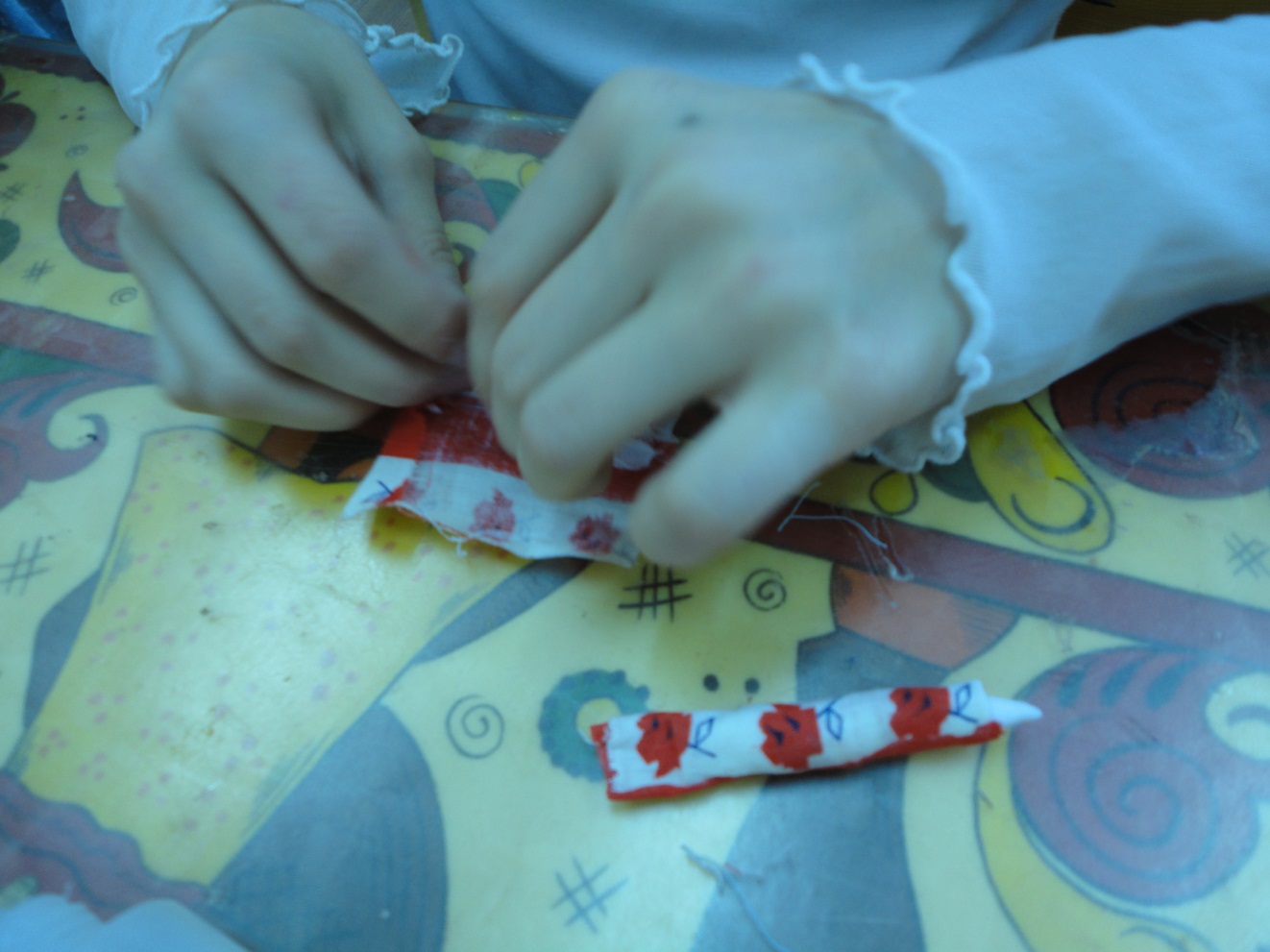 ИЗ НИТОК СПЛЕЛА КОСИЧКУ, ПРИ ПОМОЩИ КЛЕЯ 
СОБРАЛА В ПРИЧЕСКУ НА ГОЛОВЕ У КУКЛЫ
6 ЭТАП
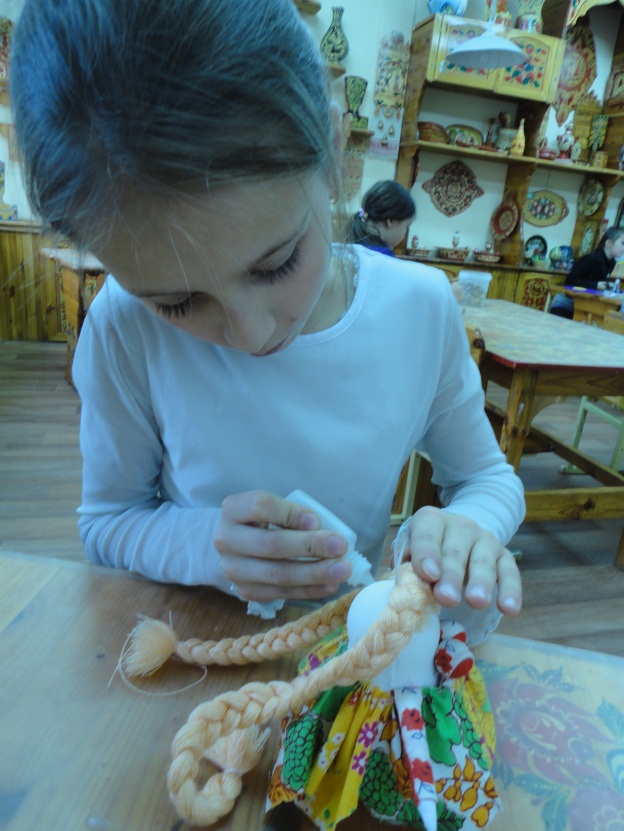 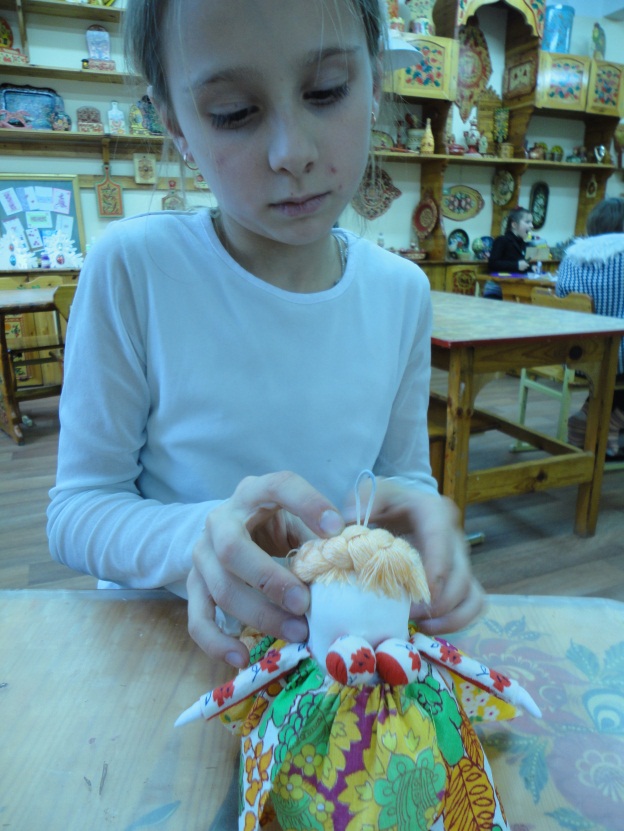 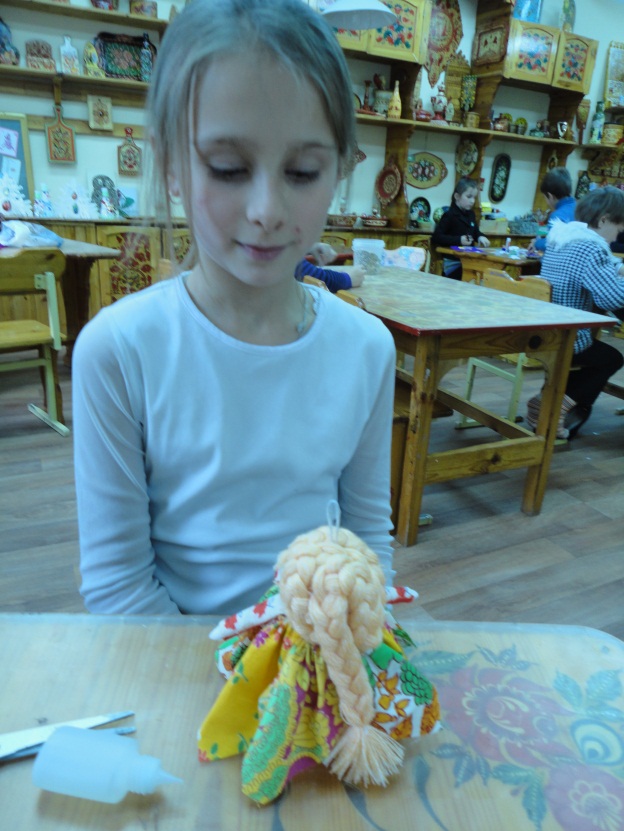 РАДА,ЧТО МОЯ ИДЕЯ ВОПЛОТИЛАСЬ В МОЕЙ 
 КУКЛЕ «БАРЫНЕ», НАРИСУЮ ЕЙ ЛИЧИКО
7 ЭТАП
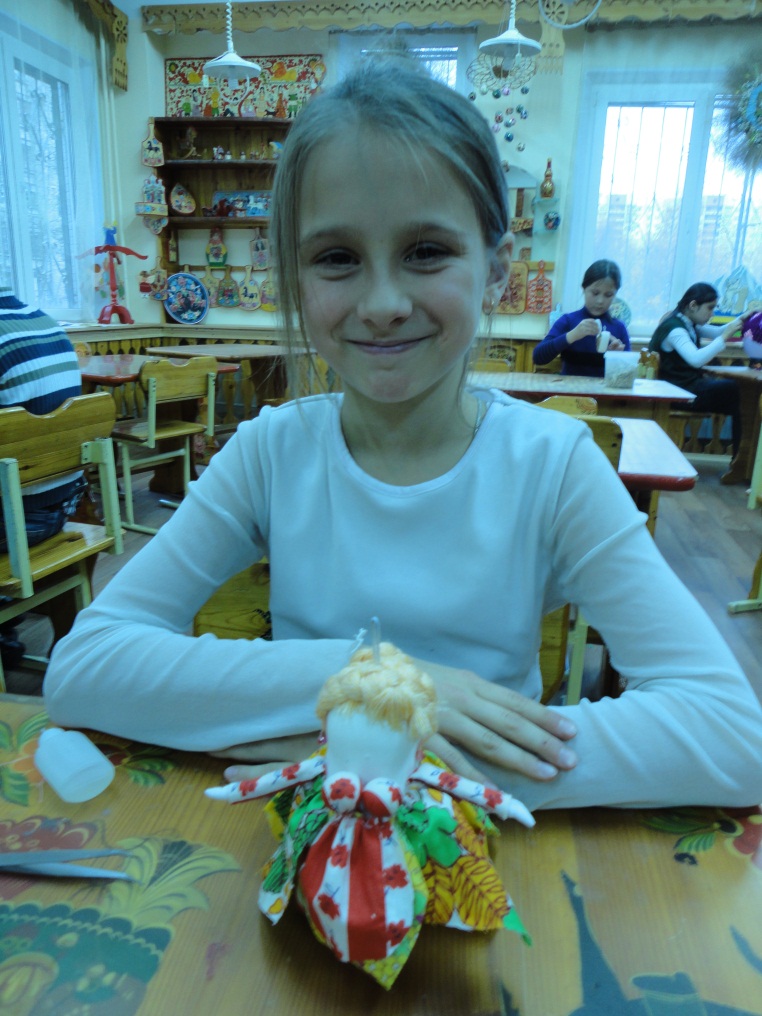 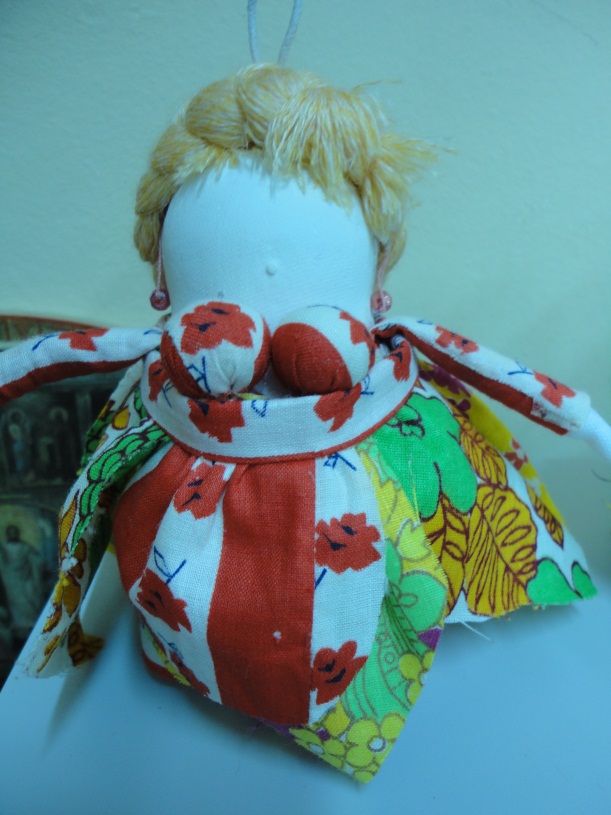 НАШЛА САМОВАР, РОСПИСАЛА; 
 НАРИСОВАЛА  ЛИЧИКО, «БАРЫНЯ» ГОТОВА
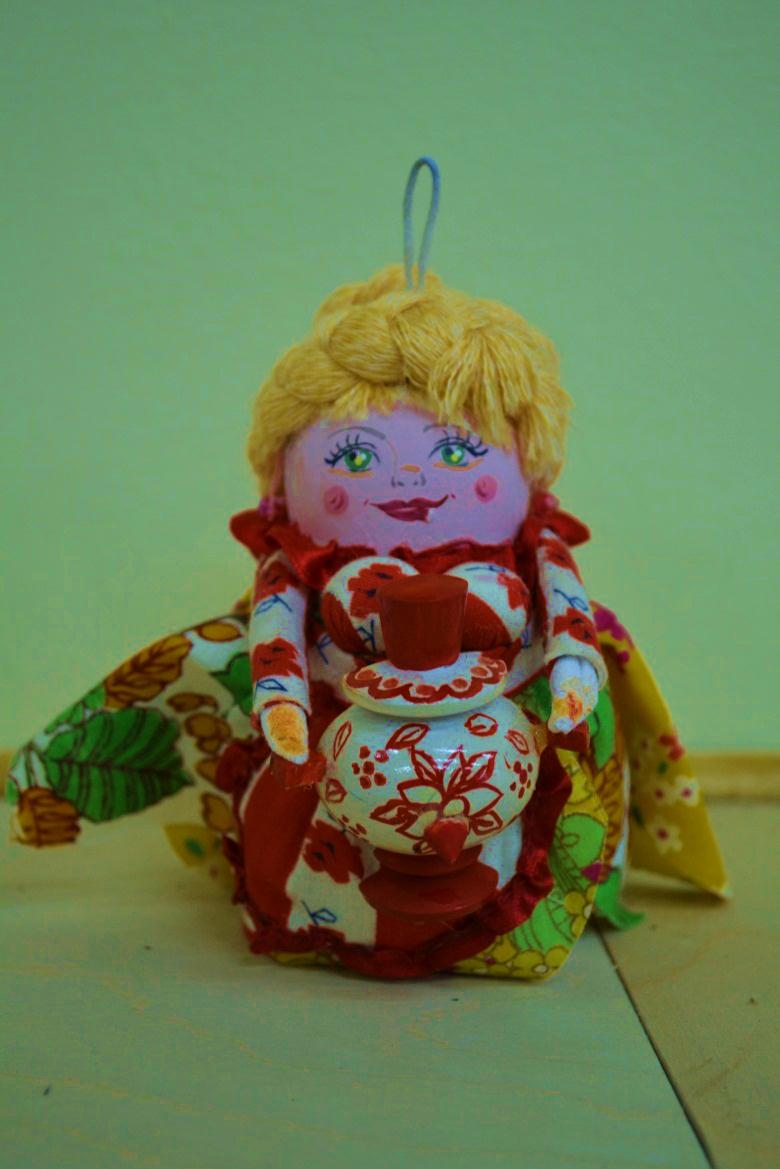 ПРОГРАММА  ПРОЭКТА
ПРОЭКТ СОЗДАНИЯ ИГРУШКИ ИЗ ПАПЬЕ – МАШЕ  ПРОИЗОШОЛ БЛАГОДАРЯ  ОБЪЯВЛЕННОМУ КОНКУРСУ К  РОЖДЕСТВУ,
 ЖЕЛАНИЕМ СОЗДАТЬ ИГРУШКУ СВОИМИ РУКАМИ,
 ПРОВЕРИТЬ СВОИ ТВОРЧЕСКИЕ СПОСОБНОСТИ.


В РАМКАХ РЕАЛИЗАЦИИ ПРОЭКТА ПРЕДЛОГАЕТСЯ:

ЗНАКОМСТВО  С  МЕТОДИЧЕСКИМ  МАТЕРИАЛОМ;
ИЗГОТОВЛЕНИЕ  ВЫКРОЙКИ САМОЙ ОДЕЖДЫ;
ПОДБОР МАТЕРИАЛОВ ПО ЦВЕТУ, РАЗМЕРУ.


СКЮТТЕ ВАРВАРА ЗАНИМАЕТСЯ В ОБЪЕДИНЕНИЕ 2  ГОДА,
ЗА ЭТО ВРЕМЯ МНОГОМУ НАУЧИЛАСЬ, УМЕЕТ РАБОТАТЬ В 
МАСТЕР –КЛАССАХ, ПОМОГАЕТ МЛАДШИМ, СОЗДАНИЕ ПРОЭКТА
2012/11 УЧЕБНЫЙ ГОД
НЕОБХОДИМЫЕ МАТЕРИАЛЫ:
НОЖНИЦЫ, ИГОЛКИ,ТКАНЬ,ГУАШЬ, НИТКИ ДЛЯ ВОЛОС,
 БУСЕНКИ, НЕМНОГО СИНТЕПОНА.
ТЕХНИКА ВЫПОЛНЕНИЯ:

  ПОДБОР ТКАНИ НУЖНОГО ЦВЕТА;
  СОЗДАНИЕ ВЫКРОЙКИ И ЕЕ ВЫРЕЗАНИЕ;
  СБОРКА ТКАНИ НА НИТКУ С ИГОЛКОЙ;
  РАБОТА С ТКАНЬЮ И СИНТЕПОНОМ;
  СБОРКА ИЗДЕЛИЯ И  ЕГО ОФОРМЛЕНИЕ
  ДЕКОРАТИВНЫМИ ДЕТАЛЯМИ;
  ПРИКЛЕИВАНИЕ ИХ К ИЗДЕЛИЮ(ВОЛОСЫ)
  РОСПИСЬ САМОВАРА И ЛИТЦА.